如何在Coq中使用数学归纳法
——王雷宇
数学归纳法
证明ｎ＝１（或者是另一个数）时成立
　

 证明当n=k时成立，n=k+1时也成立
Induction!!!
Induction n as [0|n’  IHn’].
Induction : 归纳，Coq中归纳法的关键字。
                                 类似于destruct

  将n分为0和n’情况讨论。

  IHn’ : 对归纳假设的命名
一个小例子
Theorem plus_n_O :
                    
                   forall n : nat, n = n + 0.
证明方法
Proof.
  intros n.
  induction n as [|n’ IHn']. 
  - reflexivity.
  - simpl.
    rewrite <- IHn’. 
    reflexivity.
Qed.
n = n + 0
Proof.
  intros n.
  induction n as [| n' IHn']. 
  - (* n = 0 *)
    reflexivity.
  - (* n = S n' *)
    simpl.
    rewrite <- IHn’. 
    reflexivity.
Qed.
2 subgoals
________________ (1/2)
0 = 0 + 0
________________ (2/2)
S n' = S n' + 0
n = n + 0
Proof.
  intros n.
  induction n as [| n' IHn']. 
  - reflexivity.
  - simpl.
    rewrite <- IHn’. 
    reflexivity.
Qed.
证明了：
       
           0 = 0 + 0
n = n + 0
Proof.
  intros n.
  induction n as [| n' IHn']. 
  - reflexivity.
  - simpl.
    rewrite <- IHn’. 
    reflexivity.
Qed.
1 subgoal
n' : nat
IHn' : n' = n' + 0
________________ (1/1)
S n' = S n' + 0
n = n + 0
1 subgoal
n' : nat
IHn' : n' = n' + 0
________________ (1/1)
S n' = S n' + 0
假设n’时成立，
 它被记为Ihn’
求证n’+1时成立
n = n + 0
Proof.
  intros n.
  induction n as [| n' IHn']. 
  - reflexivity.
  - simpl.
    rewrite <- IHn’. 
    reflexivity.
Qed.
1 subgoal
n' : nat
IHn' : n' = n' + 0
________________ (1/1)
S n' = S (n' + 0)
n = n + 0
Proof.
  intros n.
  induction n as [| n' IHn']. 
  - reflexivity.
  - simpl.
    rewrite <- IHn’. 
    reflexivity.
Qed.
1 subgoal
n' : nat
IHn' : n' = n' + 0
______________ (1/1)
S n' = S n'
n = n + 0
Proof.
  intros n.
  induction n as [| n' IHn']. 
  - reflexivity.
  - simpl.
    rewrite <- IHn’. 
    reflexivity.
Qed.
No more subgoals.
成功地Qed!!!
再看一眼induction n as [| n' IHn'].
搞
事
情
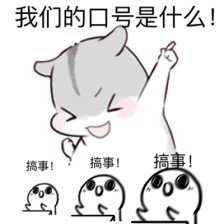 再看一眼induction n as [| n' IHn'].
如果我把Ihn’改成
        ProblemSolving
有图有真相
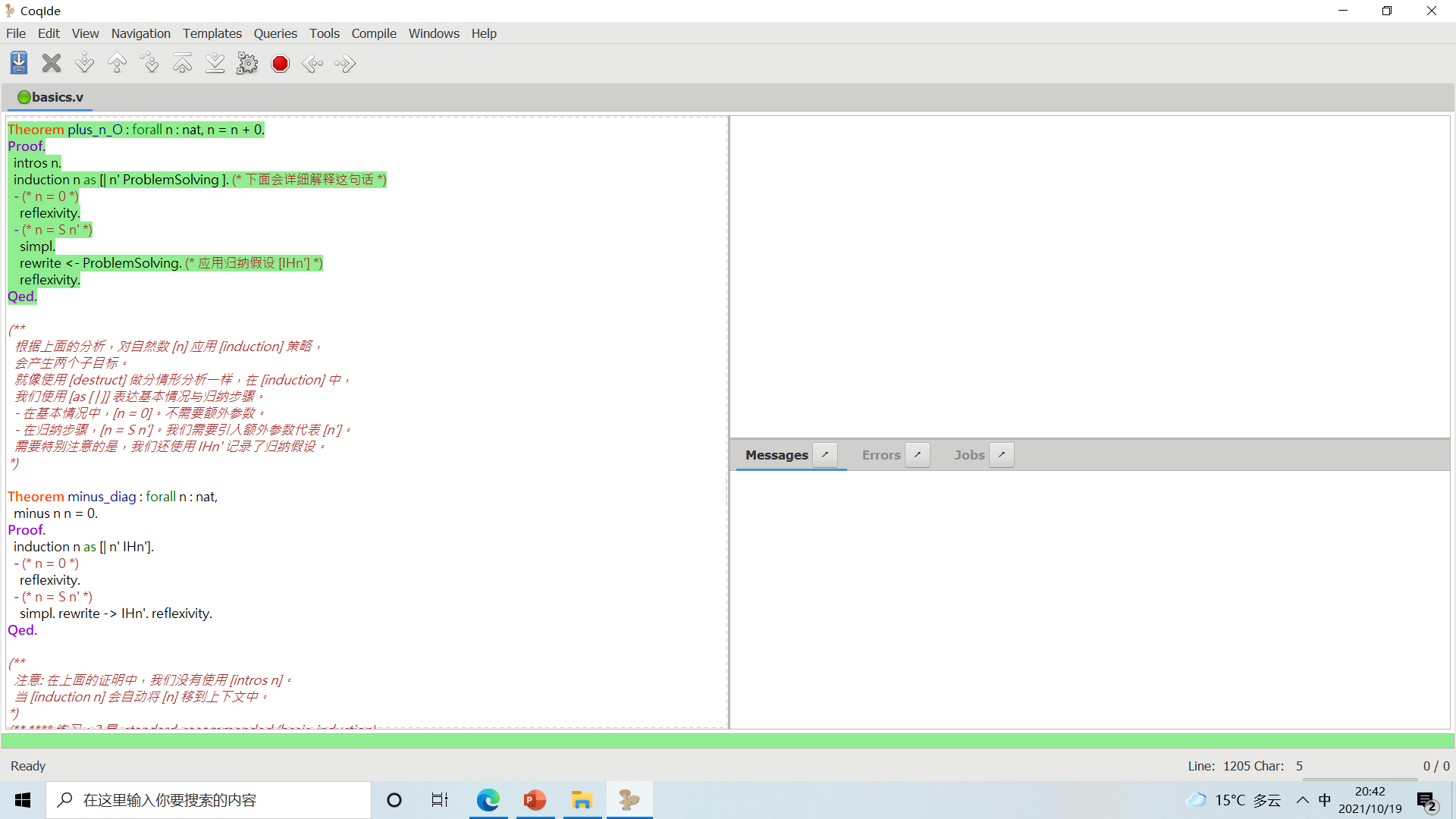 induction n as [| n’ ProblemSolving ].
n = n + 0
Proof.
  intros n.
  induction n as [| n' ProblemSolving]. 
  - reflexivity.
  - simpl.
    rewrite <-ProblemSolving. 
    reflexivity.
Qed.
1 subgoal
n' : nat
ProblemSolving: n'=n'+0
________________ (1/1)
S n' = S n' + 0
再再看一眼induction n as [| n' IHn'].
如果我直接不写IHn’，会自动命名为IHn’.
又一个例子
Theorem plus_comm : 
         forall n m : nat,   n + m = m + n.
intros m n.
induction n as [|n' IHn’].

2 subgoals
m : nat
_________________ (1/2)
m + 0 = 0 + m
_______________ (2/2)
m + S n' = S n' + m
-simpl. 

1 subgoal
m : nat
____________ (1/1)
m + 0 = m
rewrite -> plus_n_O.
   （Theorem plus_n_O :n = n + 0.）

1 subgoal
m : nat
___________ (1/1)
m + 0 = m + 0
1 subgoal
m, n' : nat
IHn' : m + n' = n' + m
_______________ (1/1)
m + S n' = S n' + m
-simpl.

1 subgoal
m, n' : nat
IHn' : m + n' = n' + m
_______________ (1/1)
m + S n' = S (n' + m)
rewrite<- plus_n_Sm.
 Theorem plus_n_Sm : 
           S (n + m) = n + (S m).

1 subgoal
m, n' : nat
IHn' : m + n' = n' + m
_______________ (1/1)
S (m + n') = S (n' + m)
rewrite-> IHn’.  


1 subgoal
m, n' : nat
IHn' : m + n' = n' + m
_______________ (1/1)
S (m + n') = S (n' + m)
Proof.
intros m n.
induction n as [|n' IHn'].
-simpl. rewrite -> plus_n_O. reflexivity.
-simpl. rewrite<- plus_n_Sm. Rewrite-> IHn'. reflexivity.
Qed.
另一个例子
Theorem double_injective_FAILED :    
    forall n m,
           double n = double m -> n = m.
Proof.
  intros n. induction n as [ | n' IHn'].
  - (* n = 0 *) 
    intros m eq. simpl in eq.
    destruct m as [ | m'] eqn:E.
    + (* E : m = 0 *)
    + (* E : m = S m' *)
- (* n = S n' *)
    simpl. intros m eq.
    destruct m as [ | m'] eqn:E.
    + (* E : m = 0 *) 
    + (* E : m = S m' *) 
Qed.
Proof.
  intros n m.
  induction n as [| n' IHn'].
  - (* n = O *) 
      simpl. intros eq.     
      destruct m as [| m'] eqn:E.
      + (* m = O *)
      + (* m = S m' *) 
  - (* n = S n' *) intros eq. 
      destruct m as [| m'] eqn:E.
      + (* m = O *) 
      + (* m = S m' *) 
Abort.
归纳假设的不同
IHn' : forall m : nat, 
double n' = double m -> n' = m.
IHn’ : 
  double n' = double m -> n' = m
为什么？
先对n进行归纳，再取任意m证明。归纳假设中含有任意m成立



先引入任意m和n，再归纳n。归纳假设中m没有任意性。
谢谢